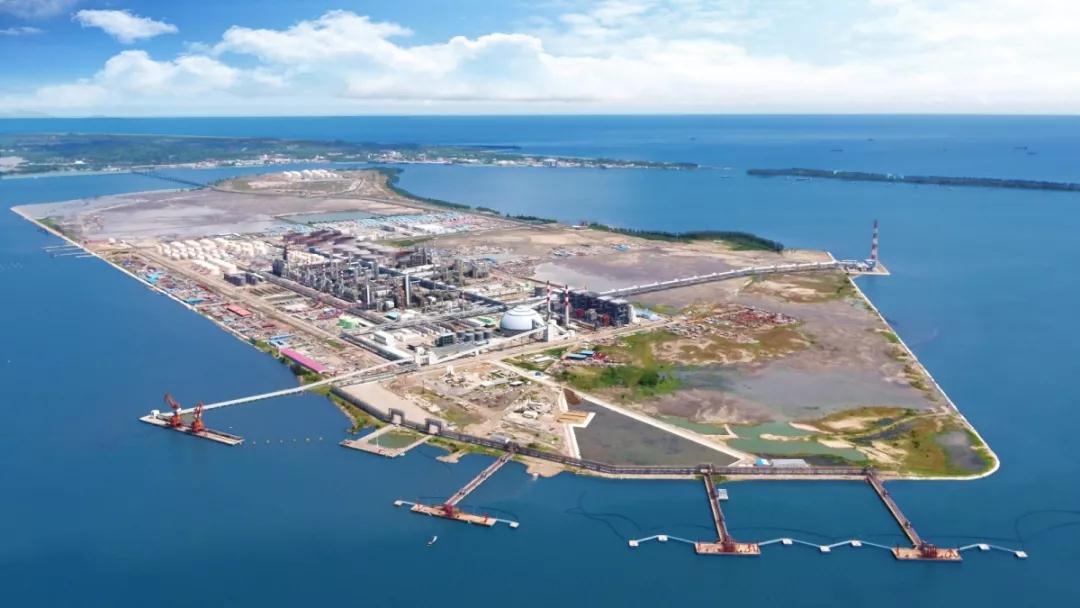 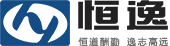 加裂、气分6月工艺考核问题汇总及分析
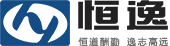 [Speaker Notes: 使用方法：【更改文字】：将标题框及正文框中的文字可直接改为您所需文字【更改图片】：点中图片》绘图工具》格式》填充》图片》选择您需要展示的图片【增加减少图片】：直接复制粘贴图片来增加图片数，复制后更改方法见【更改图片】【更改图片色彩】：点中图片》图片工具》格式》色彩（重新着色）》选择您喜欢的色彩下载更多模板、视频教程：http://www.mysoeasy.com]
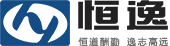 一、日周月检问题总体情况说明
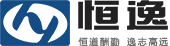 自6月1日至6月30日，加裂、气分工艺专业日、周、月检问题共83项，其中考核52项，奖励19项，未考核12项。按问题性质共分为12类，考核占比62.65%。
[Speaker Notes: 使用方法：【更改文字】：将标题框及正文框中的文字可直接改为您所需文字【更改图片】：点中图片》绘图工具》格式》填充》图片》选择您需要展示的图片【增加减少图片】：直接复制粘贴图片来增加图片数，复制后更改方法见【更改图片】【更改图片色彩】：点中图片》图片工具》格式》色彩（重新着色）》选择您喜欢的色彩下载更多模板、视频教程：http://www.mysoeasy.com]
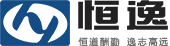 1.2 各班组考核分布情况：

    加裂一班考核14项；

    加裂二班考核16项；

    加裂三班考核19项；

    加裂四班考核22项；
     合计71项
      注：包括奖励与考核。
[Speaker Notes: 使用方法：【更改文字】：将标题框及正文框中的文字可直接改为您所需文字【更改图片】：点中图片》绘图工具》格式》填充》图片》选择您需要展示的图片【增加减少图片】：直接复制粘贴图片来增加图片数，复制后更改方法见【更改图片】【更改图片色彩】：点中图片》图片工具》格式》色彩（重新着色）》选择您喜欢的色彩下载更多模板、视频教程：http://www.mysoeasy.com]
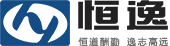 二、问题分类
2.1  抽查提问
6月份：对轮岗人员进行流程动改、产品改不合格、异常工况处置、操作经验学习效果等提问。
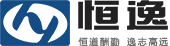 2.2  馏出口
6月份：
重石脑油初馏点控制79-81℃，终馏点控制177-180℃，精丙烯纯度保持在99.67-99.71%，异丁烷纯度控制90.5-94.5%。
加裂重石馏程不合格3次，重是终馏点超厂控1次，初馏点超厂控2次；异丁烷不合格7次。
[Speaker Notes: 使用方法：【更改文字】：将标题框及正文框中的文字可直接改为您所需文字【更改图片】：点中图片》绘图工具》格式》填充》图片》选择您需要展示的图片【增加减少图片】：直接复制粘贴图片来增加图片数，复制后更改方法见【更改图片】【更改图片色彩】：点中图片》图片工具》格式》色彩（重新着色）》选择您喜欢的色彩下载更多模板、视频教程：http://www.mysoeasy.com]
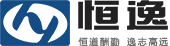 2.3  月末评比
本月评比情况：
1）本月各班平稳率相差较小，平均99.99%，各班组相差较小，因此在月末评比中取消此项评比，在日周月检中仍继续检查。
2）重石收率差距较小，三班重石收率最高，63.71%，各班相差较小。
3）精丙烯月度产量1199t ，收率28.36%，较上月有所提高。
[Speaker Notes: 使用方法：【更改文字】：将标题框及正文框中的文字可直接改为您所需文字【更改图片】：点中图片》绘图工具》格式》填充》图片》选择您需要展示的图片【增加减少图片】：直接复制粘贴图片来增加图片数，复制后更改方法见【更改图片】【更改图片色彩】：点中图片》图片工具》格式》色彩（重新着色）》选择您喜欢的色彩下载更多模板、视频教程：http://www.mysoeasy.com]
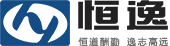 2.4  月末评比排名
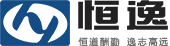 2.4  劳动纪律、工艺纪律等问题
1）加裂三班aimen交接班迟到2次。
2） 加裂三班包干区安全阀未投用。
3）巡检问题：一班、二班与四班均出现液位及阀位核对偏差较大但未处理。
4）二班、三班、四班未按工艺指令要求调整DCS操作。
[Speaker Notes: 使用方法：【更改文字】：将标题框及正文框中的文字可直接改为您所需文字【更改图片】：点中图片》绘图工具》格式》填充》图片》选择您需要展示的图片【增加减少图片】：直接复制粘贴图片来增加图片数，复制后更改方法见【更改图片】【更改图片色彩】：点中图片》图片工具》格式》色彩（重新着色）》选择您喜欢的色彩下载更多模板、视频教程：http://www.mysoeasy.com]
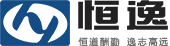 2.5  交接班、其他
1） MES交接班，本月出现1次：3日加裂二班内操交接班日志未写英文。
2）其他：
[Speaker Notes: 使用方法：【更改文字】：将标题框及正文框中的文字可直接改为您所需文字【更改图片】：点中图片》绘图工具》格式》填充》图片》选择您需要展示的图片【增加减少图片】：直接复制粘贴图片来增加图片数，复制后更改方法见【更改图片】【更改图片色彩】：点中图片》图片工具》格式》色彩（重新着色）》选择您喜欢的色彩下载更多模板、视频教程：http://www.mysoeasy.com]
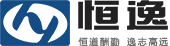 2.6 考核通报
本月没有发布考核通报。
[Speaker Notes: 使用方法：【更改文字】：将标题框及正文框中的文字可直接改为您所需文字【更改图片】：点中图片》绘图工具》格式》填充》图片》选择您需要展示的图片【增加减少图片】：直接复制粘贴图片来增加图片数，复制后更改方法见【更改图片】【更改图片色彩】：点中图片》图片工具》格式》色彩（重新着色）》选择您喜欢的色彩下载更多模板、视频教程：http://www.mysoeasy.com]
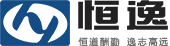 3.1  6月工艺检查考核结果（总分 47.5）：
一班（24 （月末评比35） ），二班（1 （月末评比20） ）、三班（5 （月末评比25） ）、四班(17.5（月末评比25）) 。
三、原因分析及管理要求
三
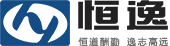 3.2  6月工艺专业重点工作：
1. 抽查提问：内操的事故处置、操作经验学习、联锁等，对不同岗位进行相对应的岗位进行提问，整体情况不乐观，已出具相应考核。外操以现场流程变动为主，状况一般。
2. 巡检，本月按要求实行新巡检管理细则，起初问题较多，月末基本能按要求执行。
3. 现场规格化，6月班组对现场盲板牌号及状态重新核对，头道界区手阀挂禁动牌。
4. 文莱本地员工复工强化培训考试及部分本地员工上岗考试。
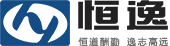 原因及要求：
1. 抽查提问：整体回答一般
主要原因   1）本月提问主要以内操操作经验学习、事故处置、现场流程为主，内操及外操状况整体一般，老员工流程生疏，新同事学习一般，接下来将继续加强现场和内操的考试。
                 2）班组同事日常生产中更关注常规事故预案学习，对非常规事故关注较少。
                 3）轮岗期间没能快速进入角色。
要求：1）班组长带领班组成员在学习常规事故处置的同时，多推演非常规事故处置。
           2）加强对装置各位置危害性的学习，辨识出异常情况对整个工艺系统的影响。
           3）加强日周检提问交流。
2. 巡检：本月漏检次数较有所减少，现场巡检重新使用签字本，执行最新巡检细则，但仍有问题存在
主要问题为：1）不具备巡检资质人员参与巡检    2）班长参与外操巡检  3）未按要求签字
要求：1）严格执行新版巡检细则。2）颁布具有巡检资格人员名单。3）加强日周月检对外操巡检情况检查
3. 现场规格化：1. 本月现场完成盲板牌检查确认，对发现问题及时完成整改，并落实奖励。
                          2.根据最新管理要求，在加裂、气分界区进出装置头道手阀挂禁动牌
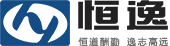 管理要求：
7月份工作展望：
1）加强与新轮岗同事的交流、提问，保证内操力量。
2 ）加强劳动纪律检查，建立良好劳动作风。
3）加强现场工作落实情况检查，保证现场作业安全。
4）基于班组力量，合理安排每日工作计划及班组力量，确保工作有效执行。
5）加强对社招、校招人员的考试培训力度。落实轮岗、新员工培训计划。
[Speaker Notes: 使用方法：【更改文字】：将标题框及正文框中的文字可直接改为您所需文字【更改图片】：点中图片》绘图工具》格式》填充》图片》选择您需要展示的图片【增加减少图片】：直接复制粘贴图片来增加图片数，复制后更改方法见【更改图片】【更改图片色彩】：点中图片》图片工具》格式》色彩（重新着色）》选择您喜欢的色彩下载更多模板、视频教程：http://www.mysoeasy.com]
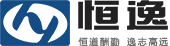 谢谢！